Counterfeit MedicinesProtecting Patients Against the Threat
John P Clark
Chief Security Officer, Vice President Global Security
February 2013
Copyright© Pfizer 2013
[Speaker Notes: For Pfizer, counterfeit medicines are, first and foremost, an issue of patient health and safety.  It is a global problem, one from which no region, country, therapeutic area is immune.  

It is for that reason that we have implemented an aggressive anti-counterfeiting program to detect and disrupt major manufacturers and distributors of counterfeit medicines.

And it is also why we welcome opportunities to raise awareness, among policy makers, enforcement and regulatory authorities, healthcare professionals, and patients to the threat that those medicines may pose.]
Counterfeit Pfizer Medicines Confirmed
From in at least 75 countries as of  December 31, 2007…
… to in at least as 106 as of December 31, 2012.
2
Legitimate Supply Chains Breached
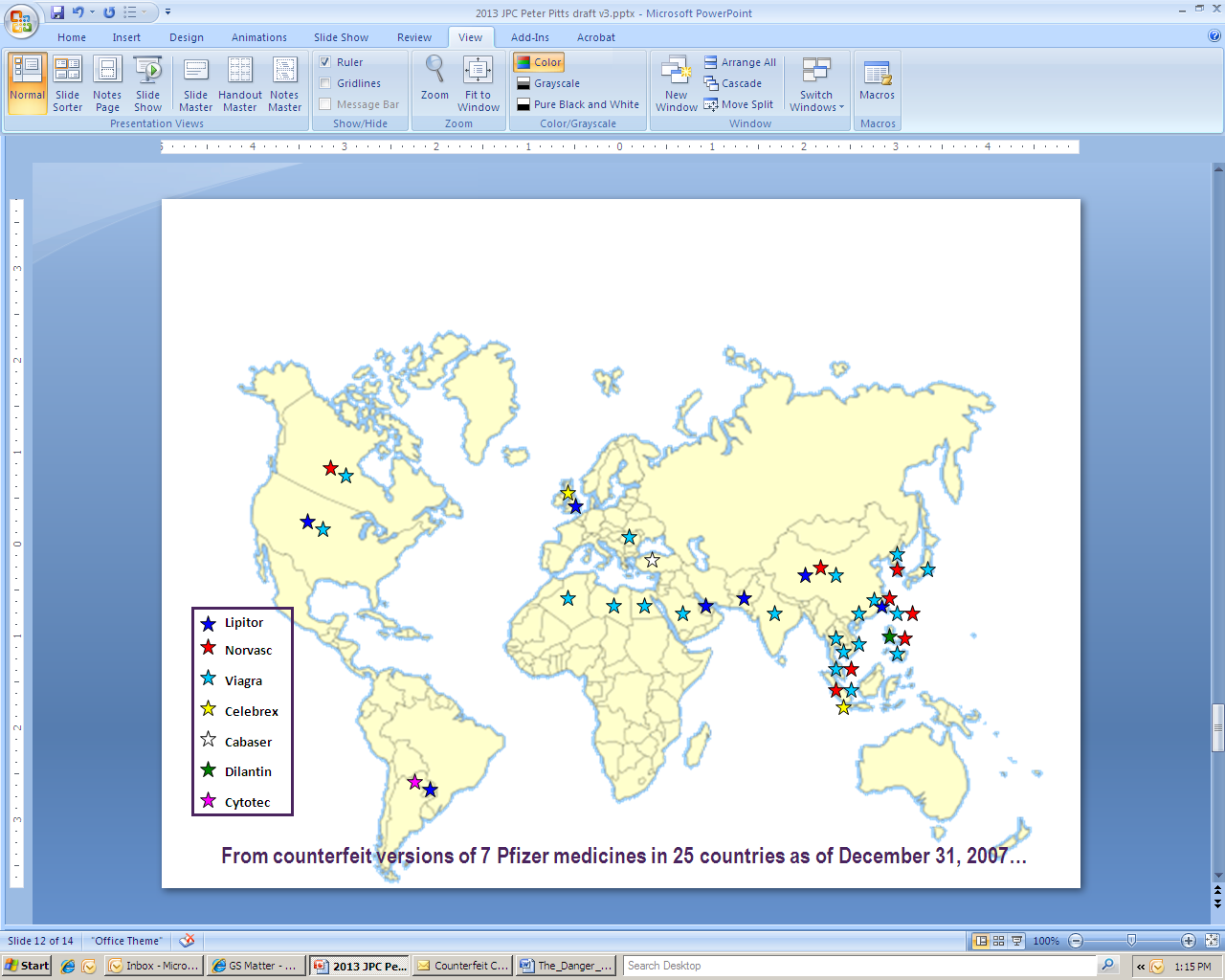 From counterfeit versions of 7 Pfizer medicines in 23 countries as of  December 31, 2007…
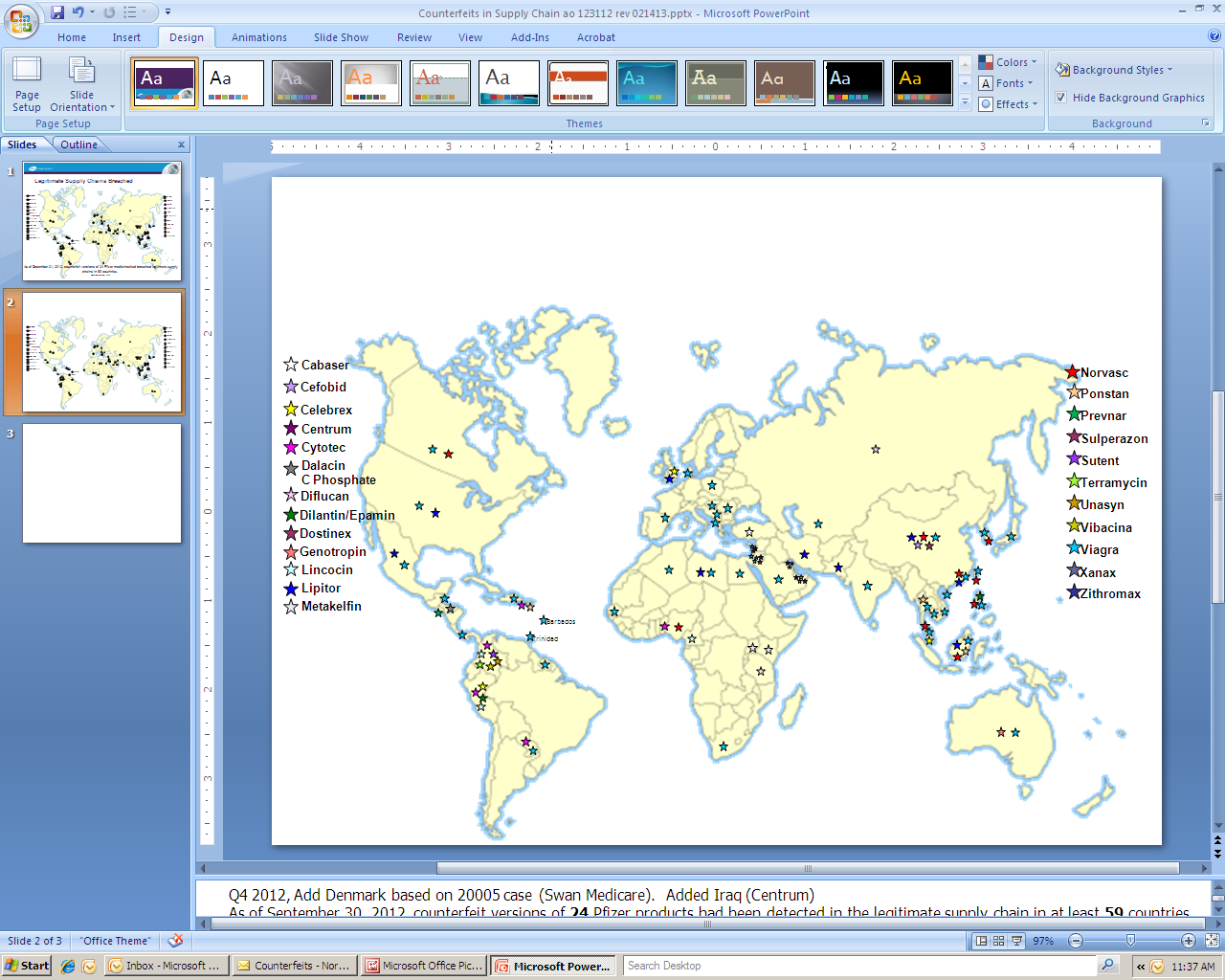 …to counterfeit versions of 24 Pfizer medicines in 59 countries as of  December 31, 2012.
3
Manufactured Under Conditions Like This…
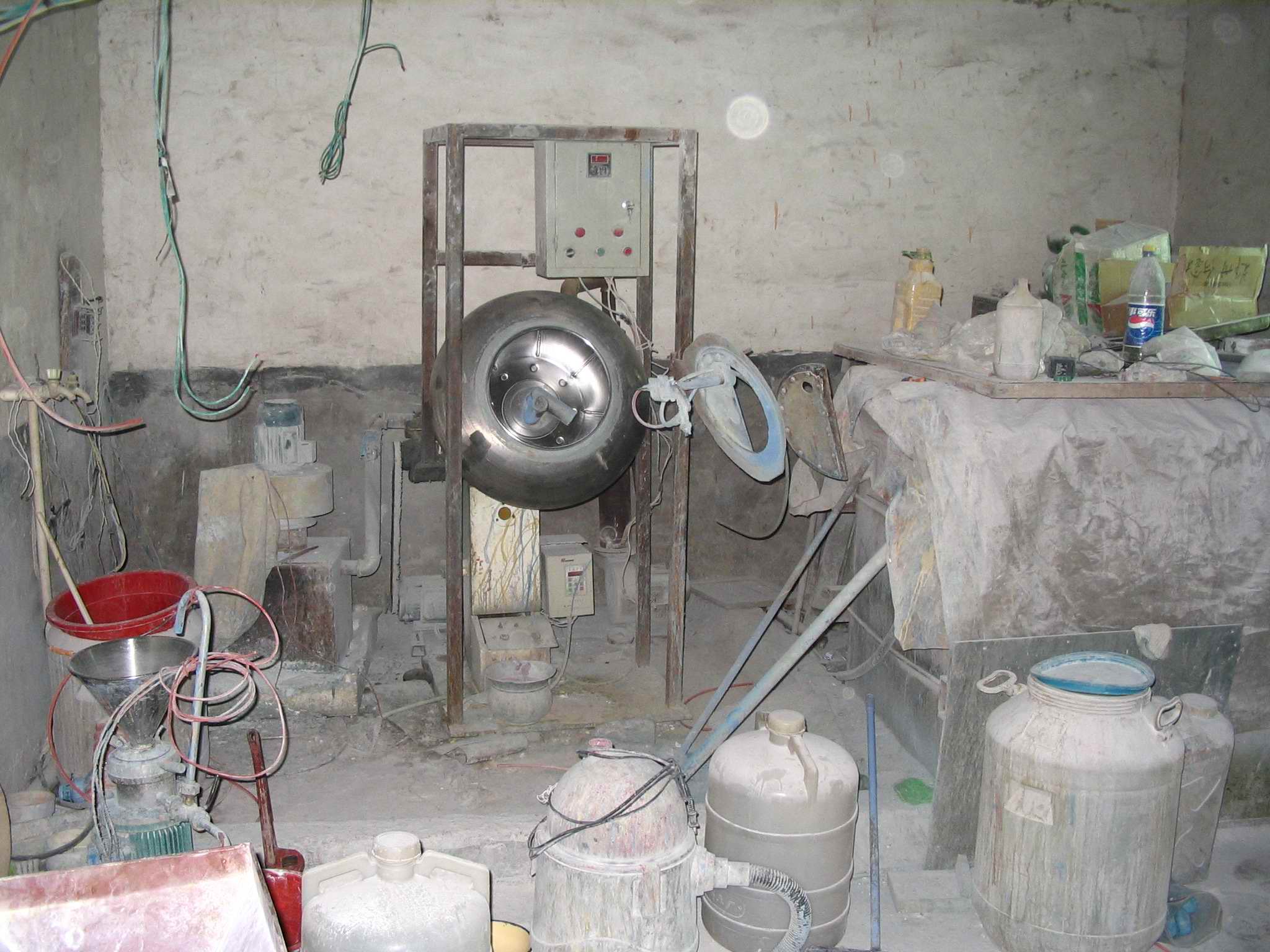 4
5
6
…Rather Than Like These…
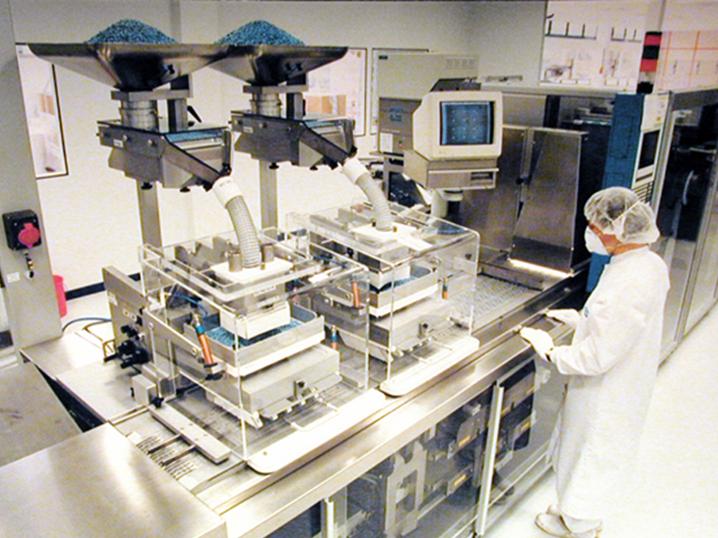 7
May Contain …
8
… But Virtually Indistinguishable
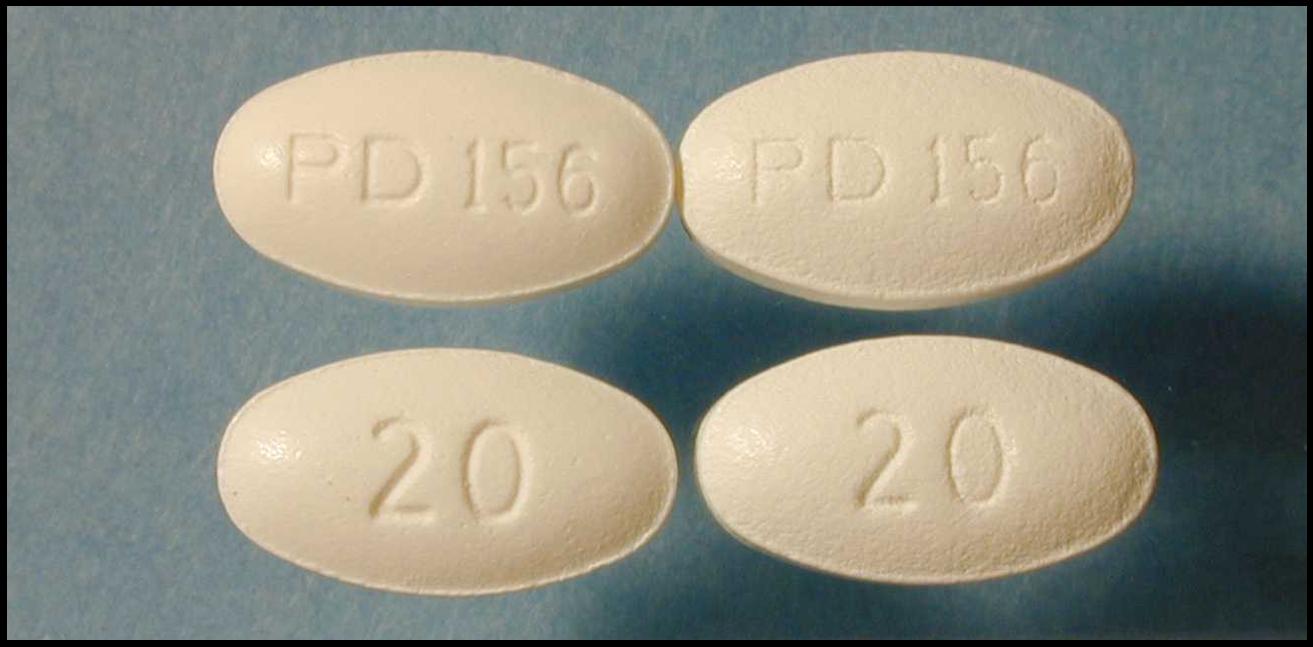 9
Thank You!
10